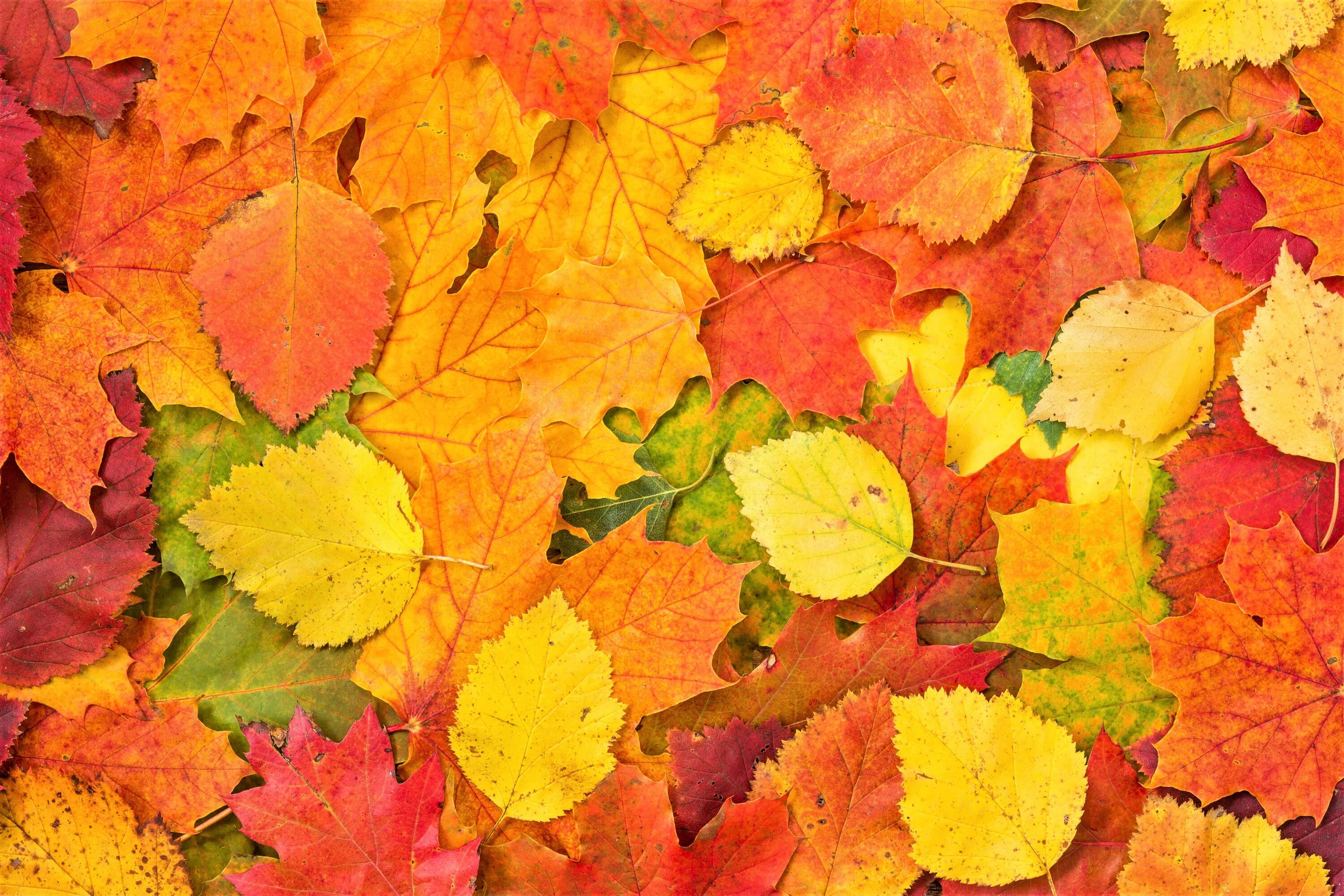 МКДОУ  д/с комбинированного   вида   № 6         
                  Газета   для                                                                                                                любознательных   родителей                      сентябрь 2023г.
             Средняя группа «Дельфинчики»
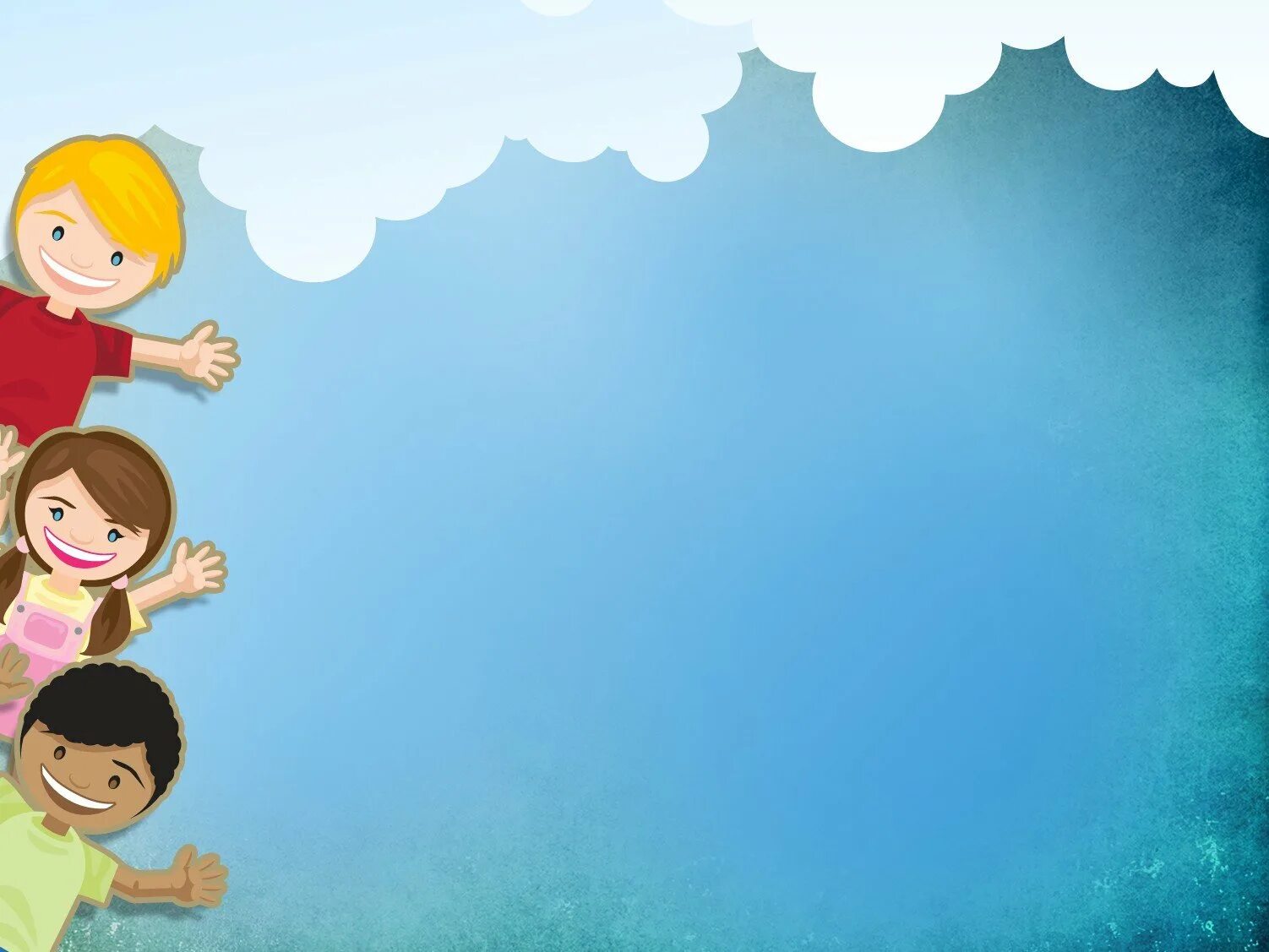 В этом выпуске: 

. Возрастные особенности  детей  4 – 5 лет

. Детские манипуляции

. Детские  вопросы  и  как  на них отвечать.

. Как научить ребёнка вырезать ножницами.
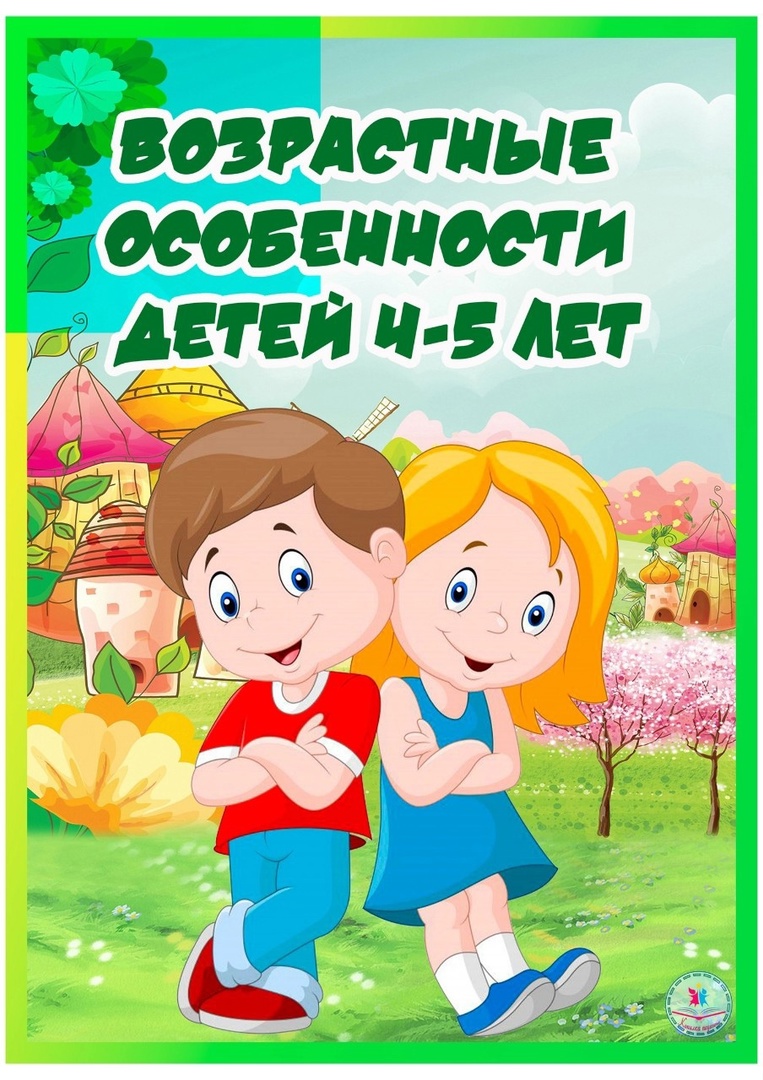 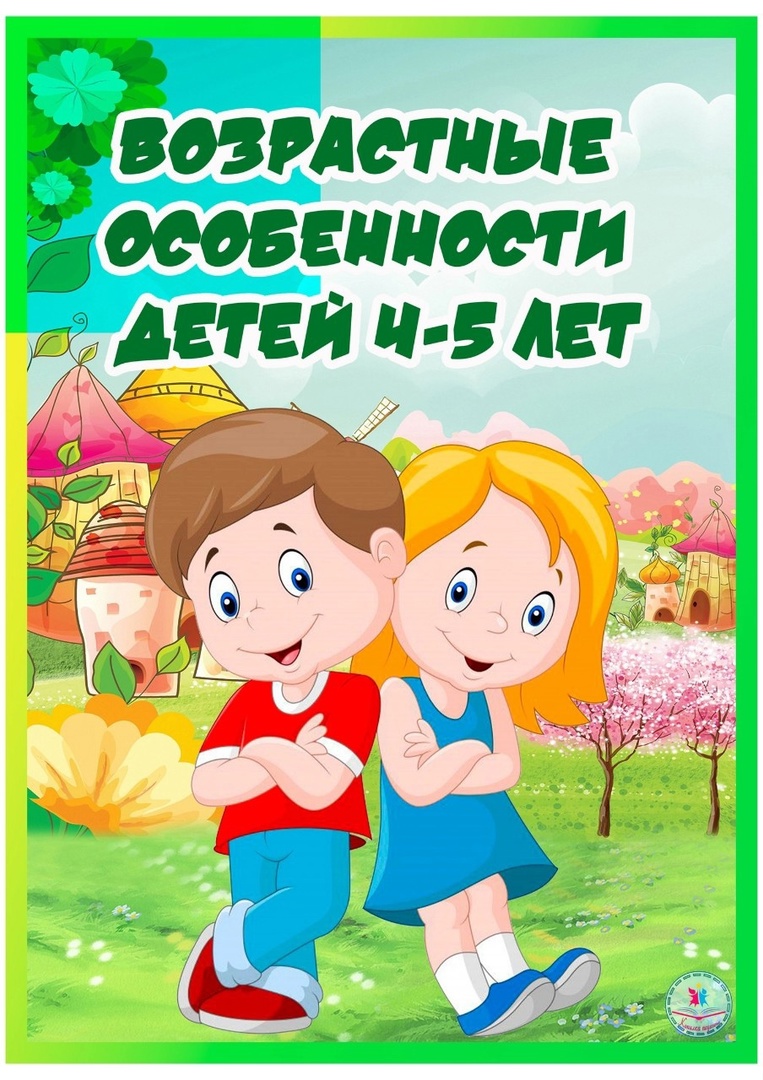 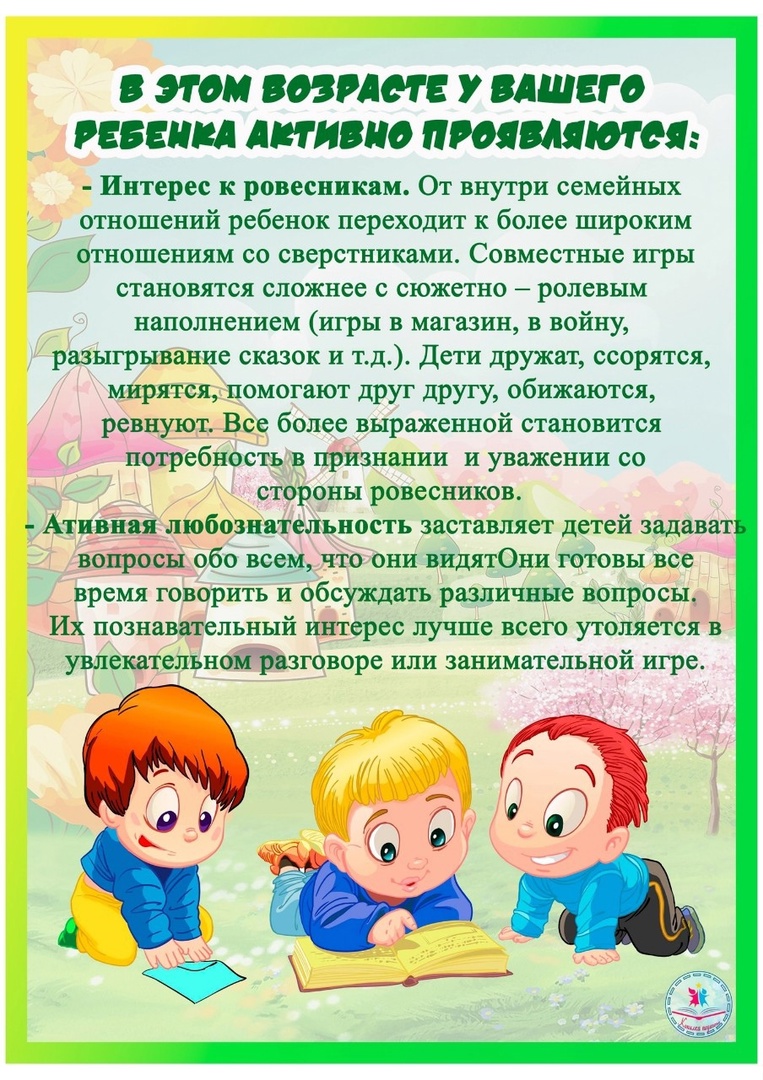 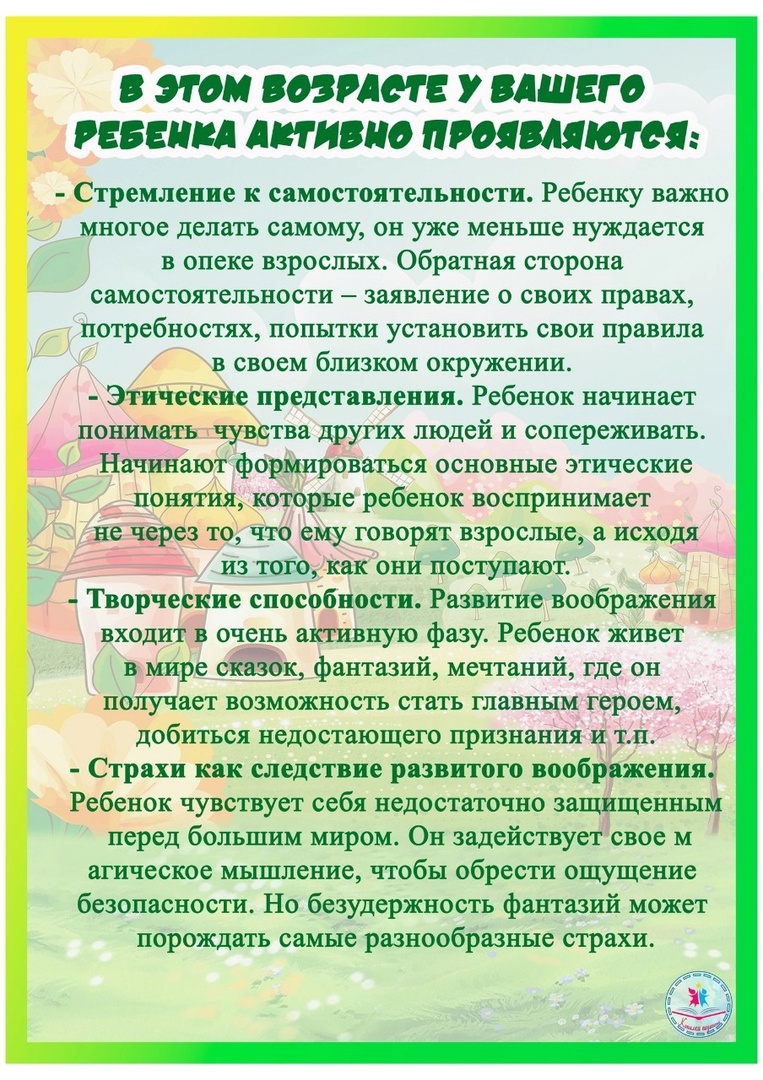 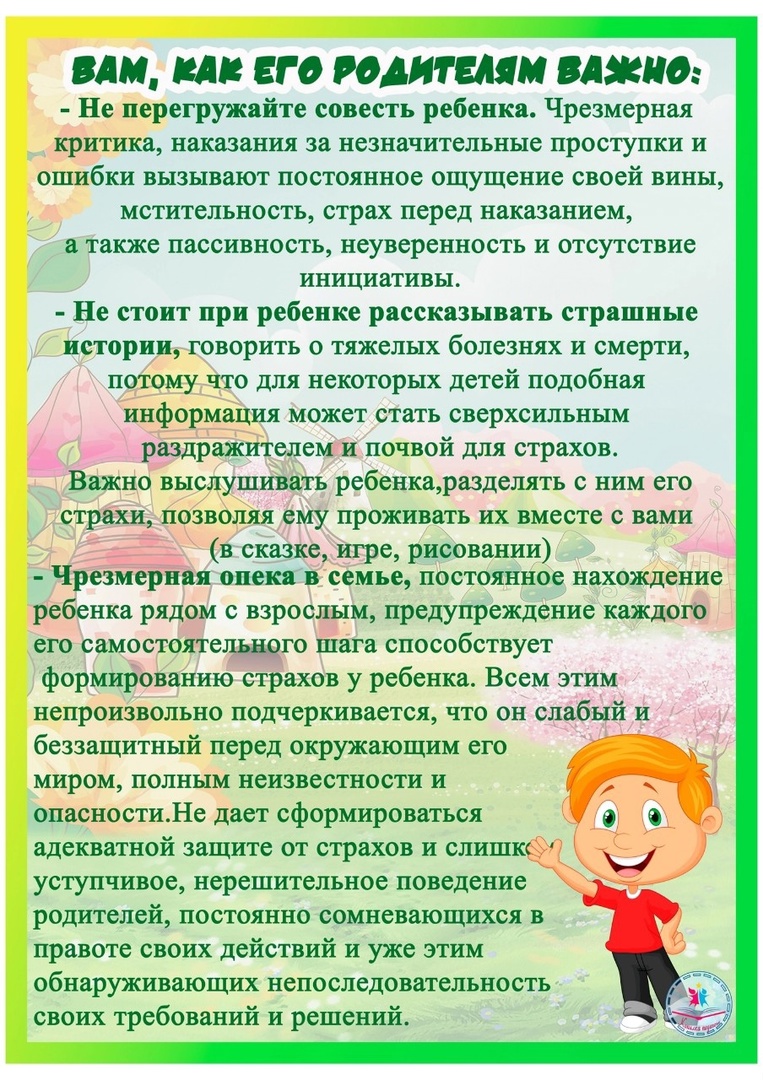 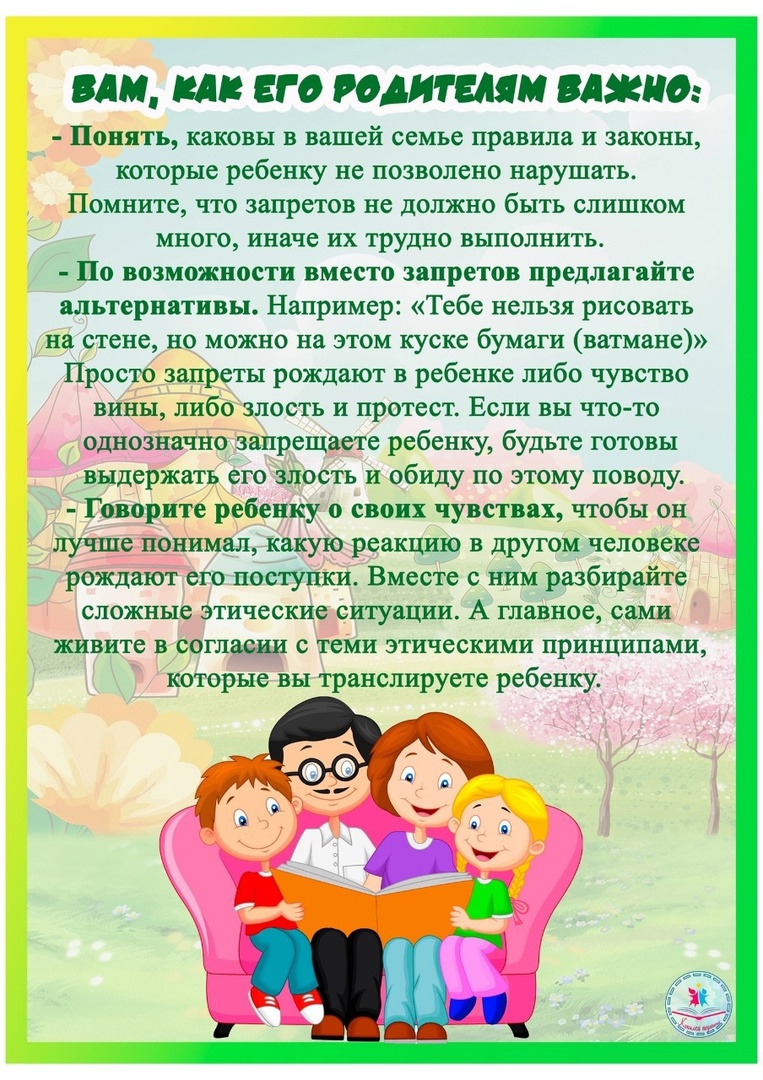 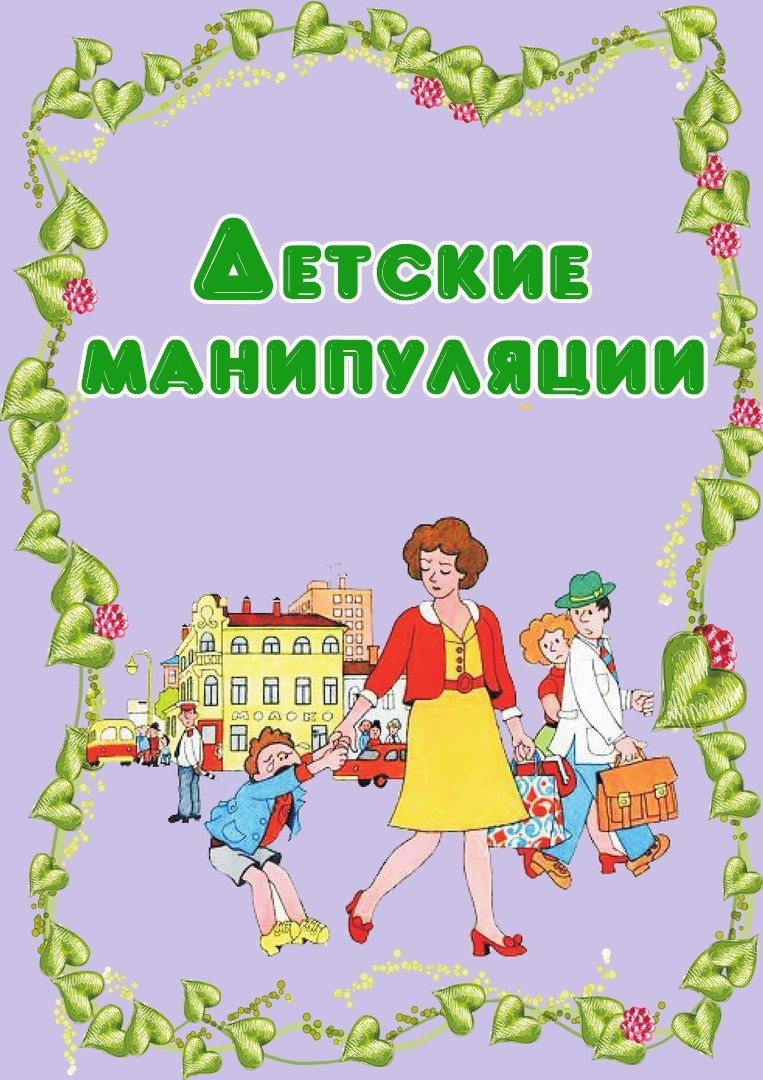 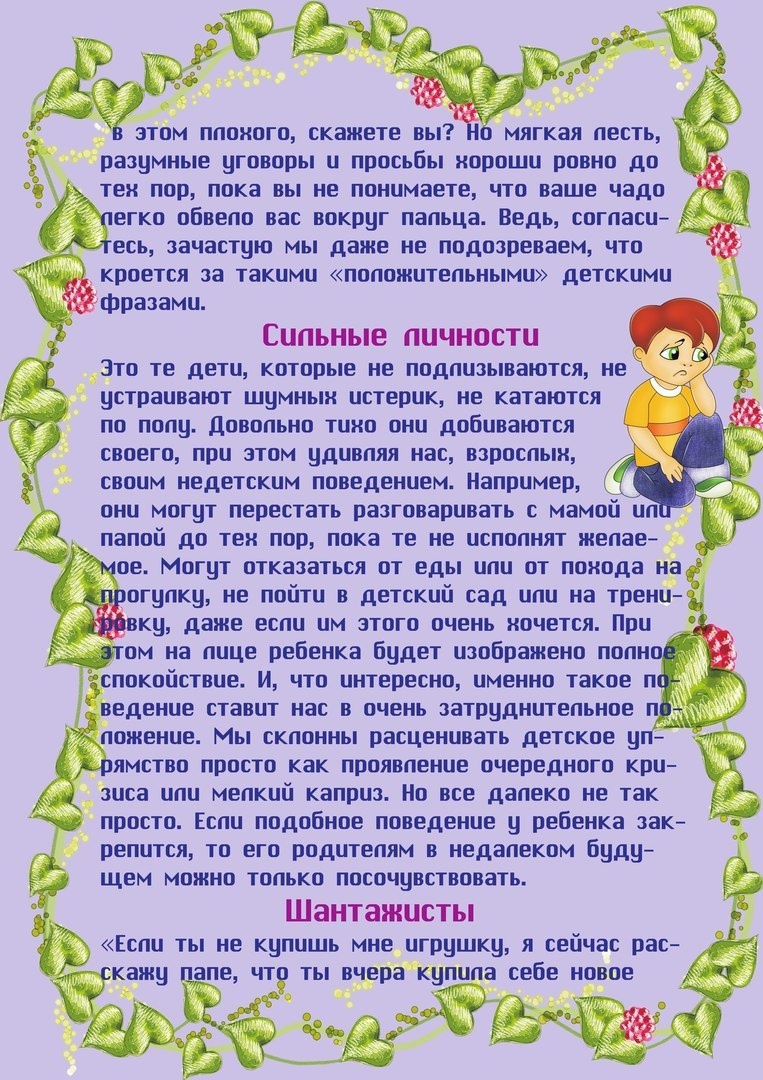 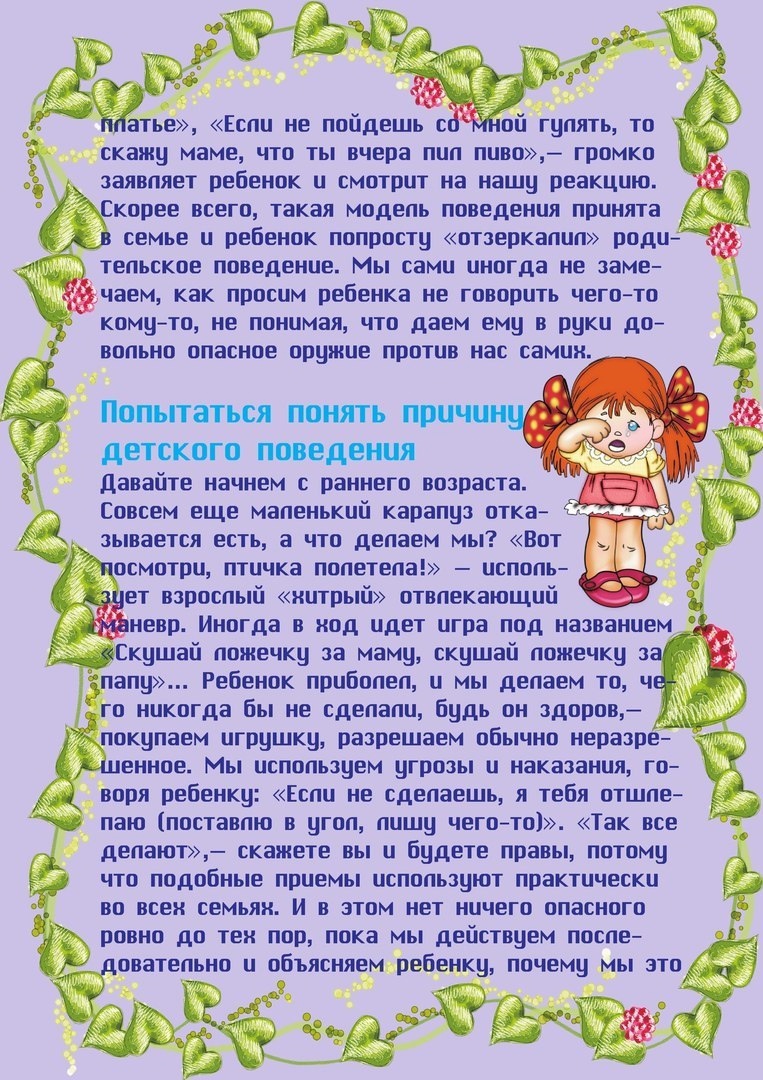 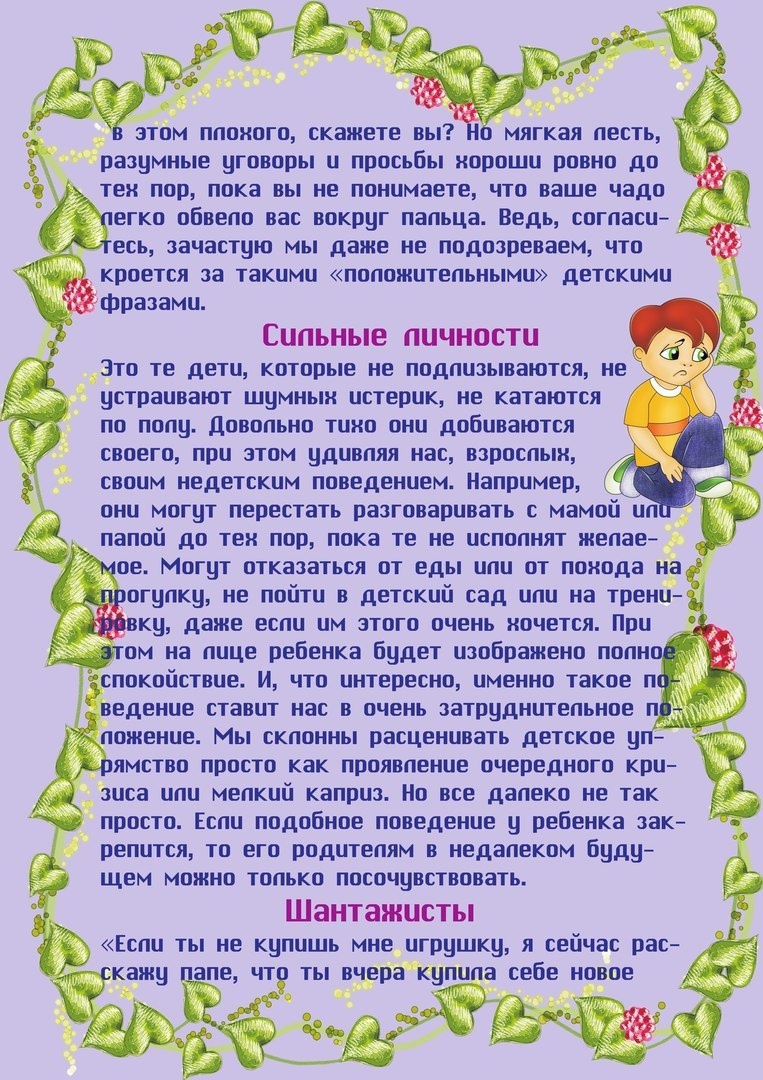 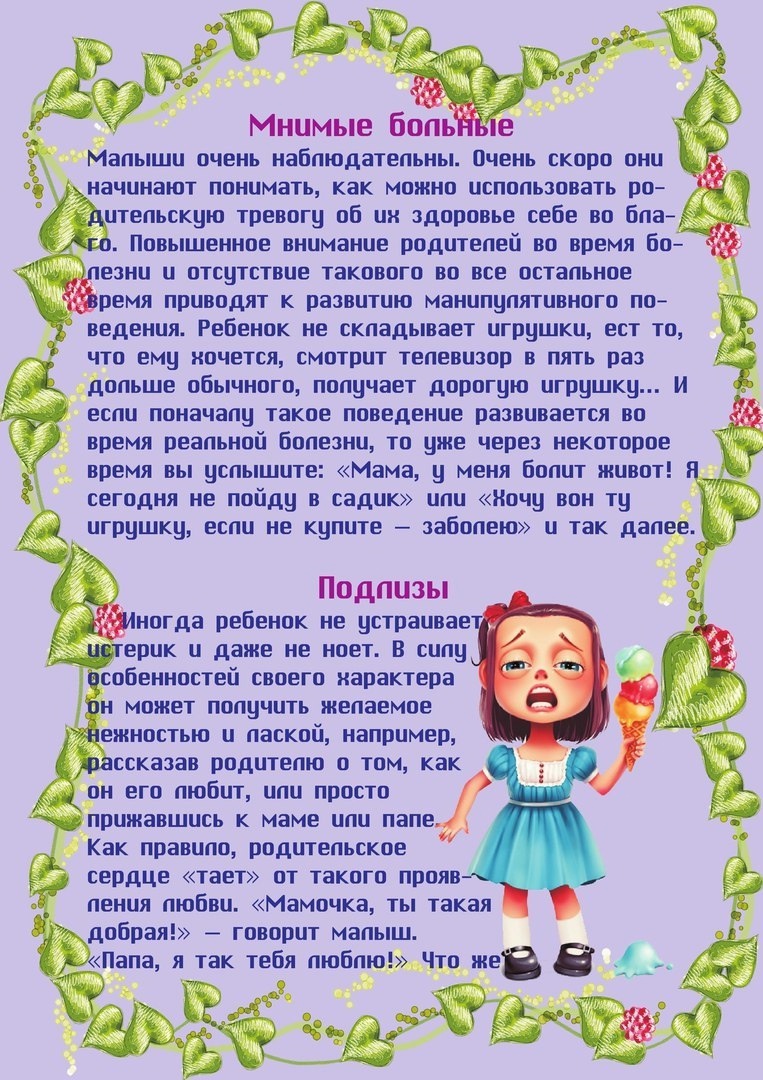 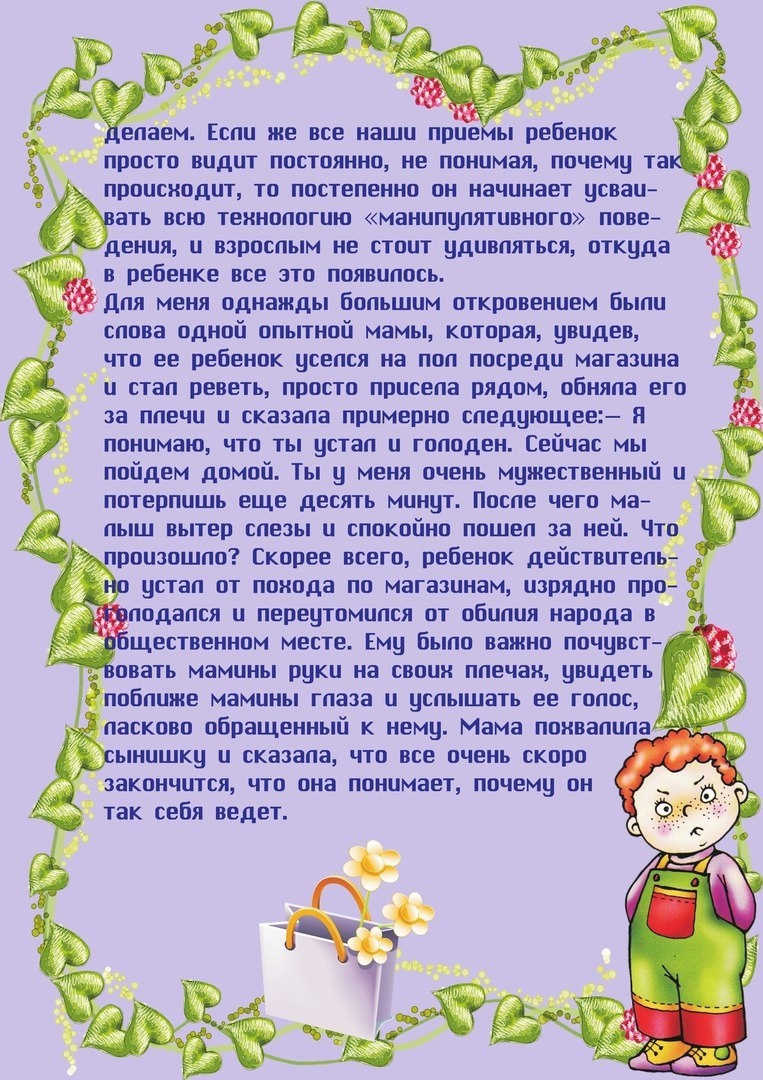 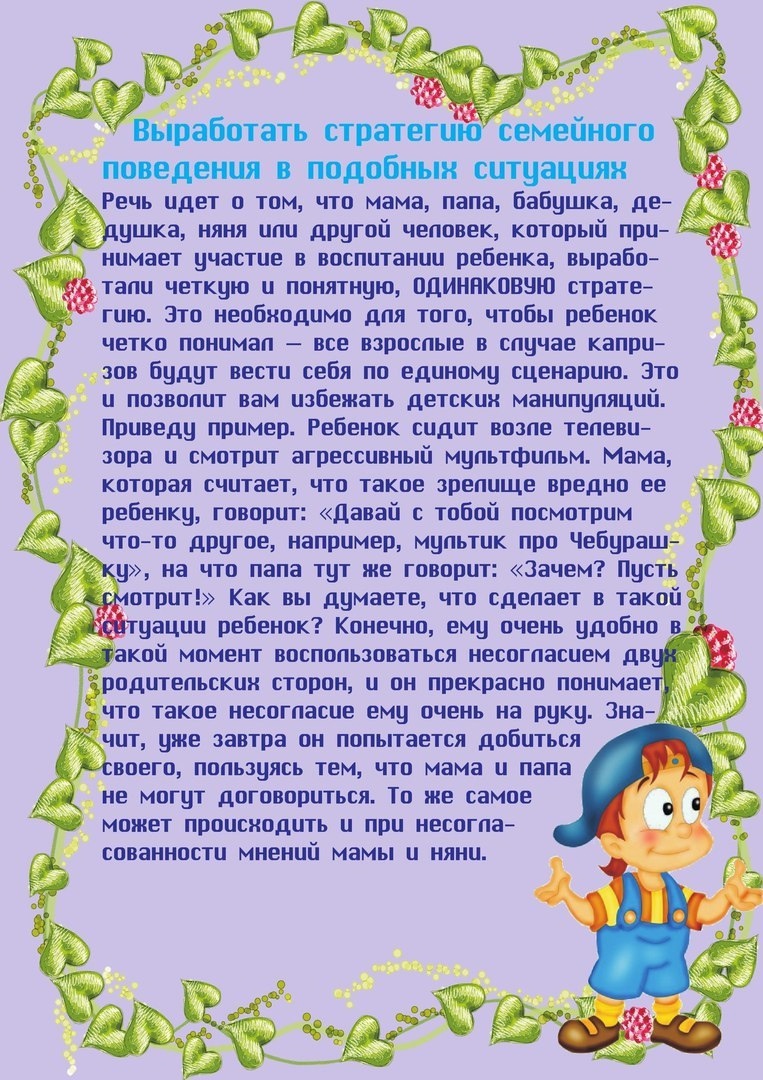 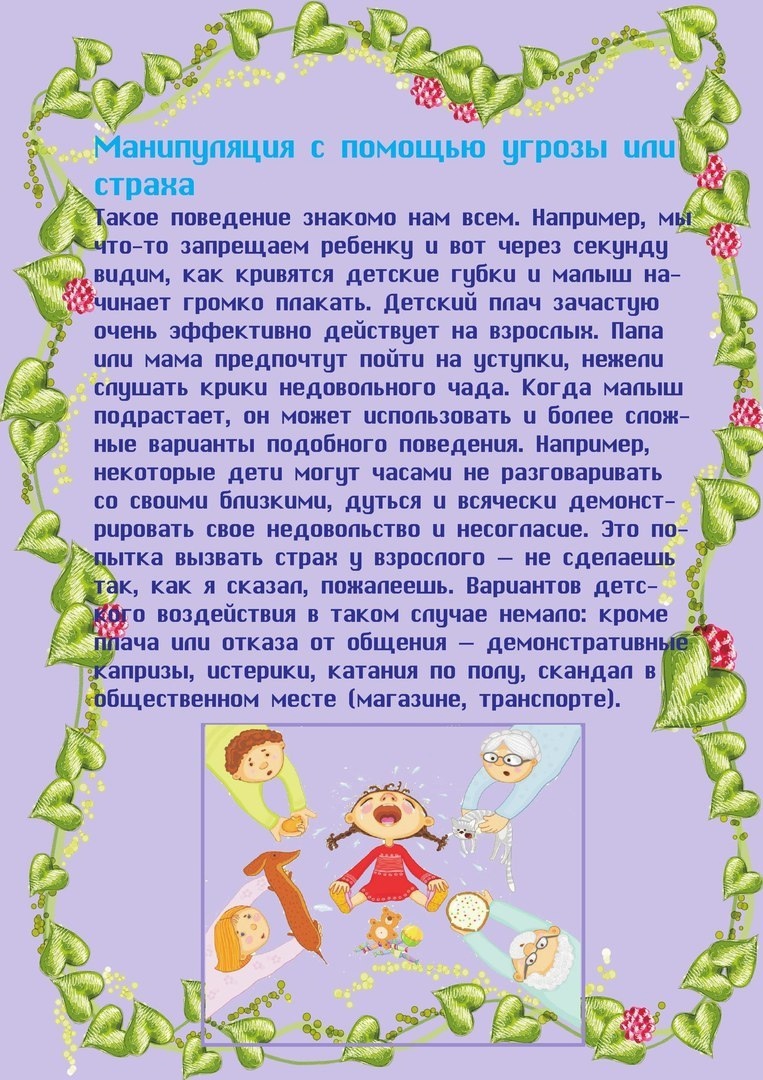 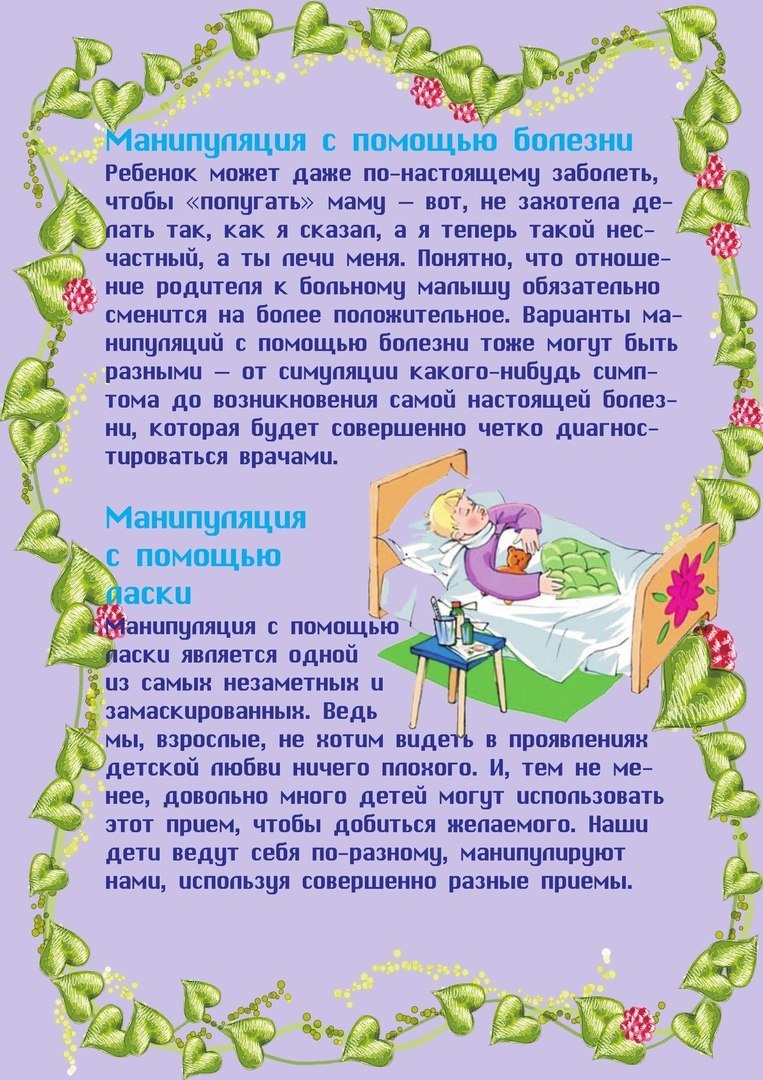 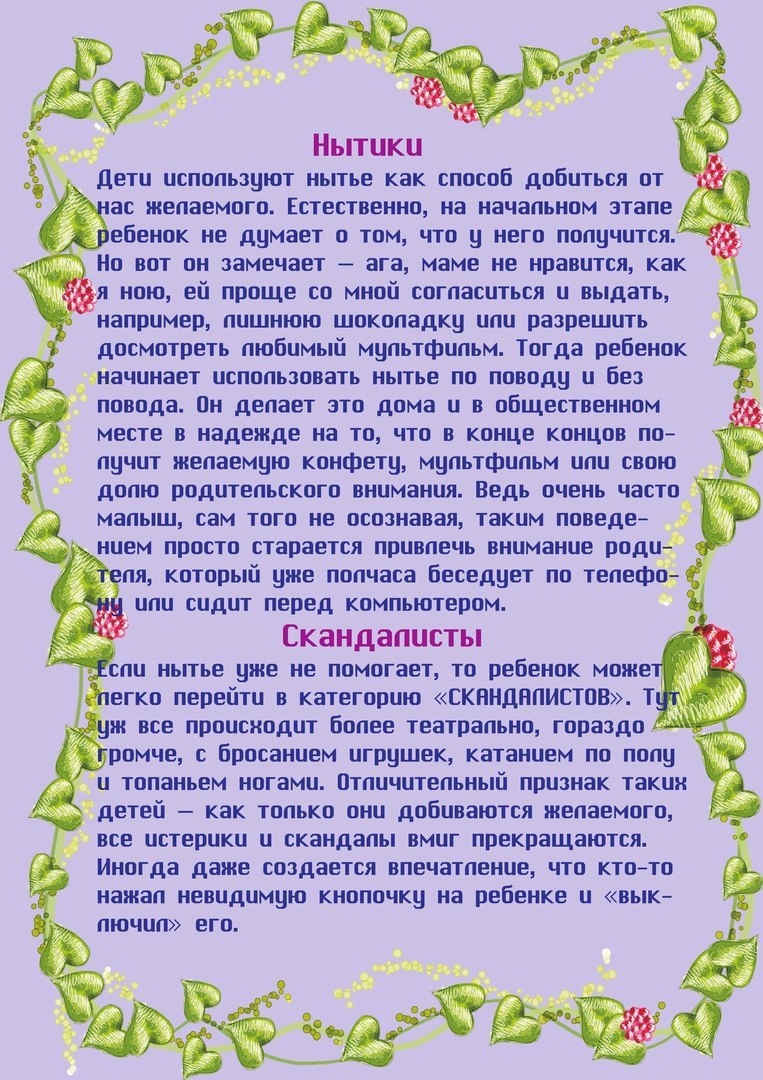 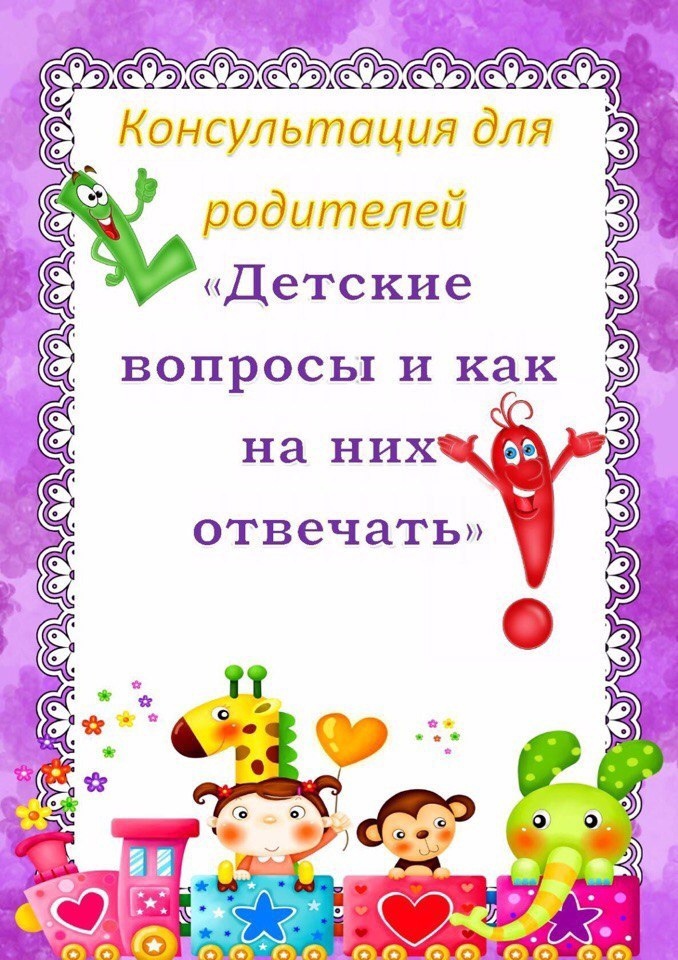 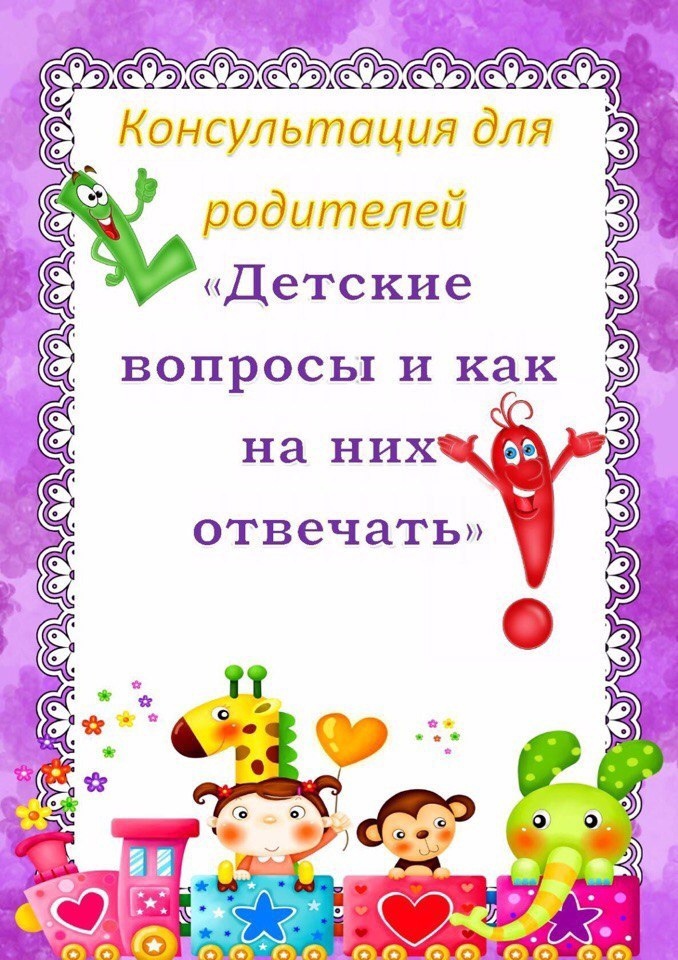 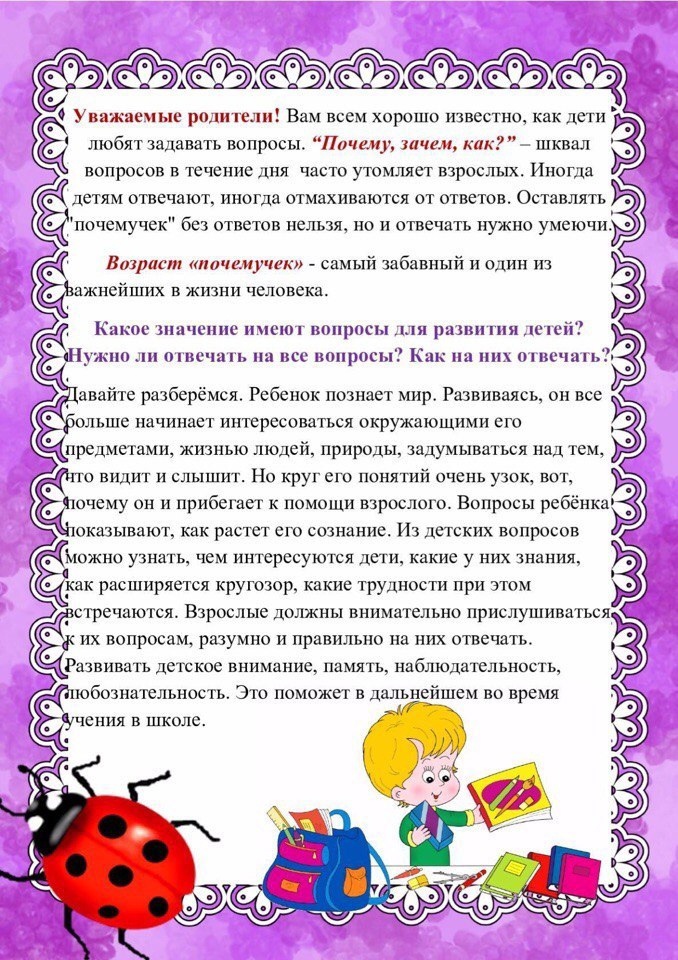 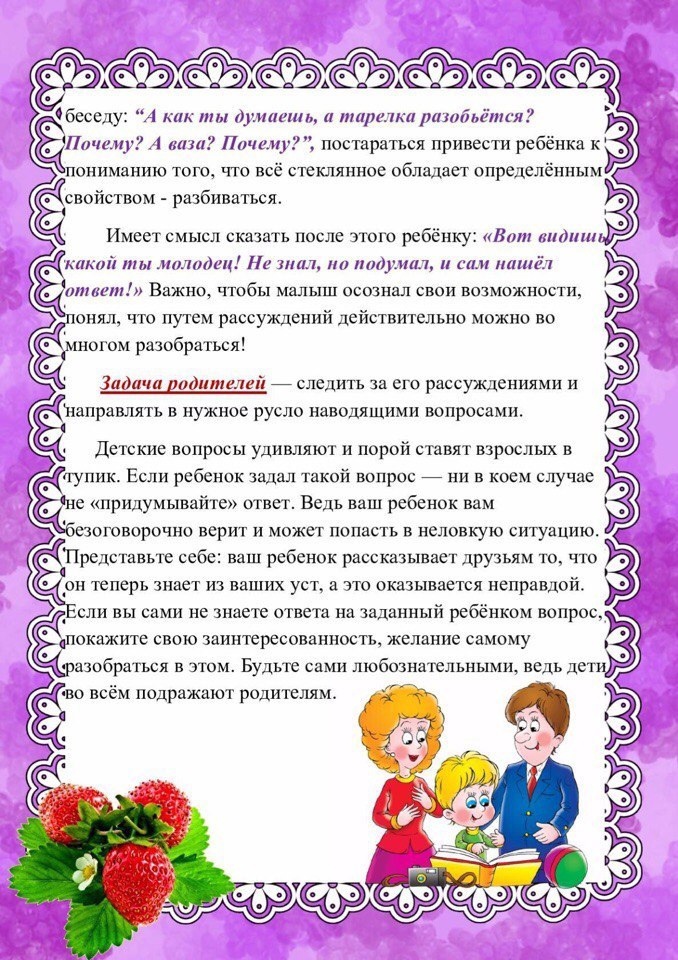 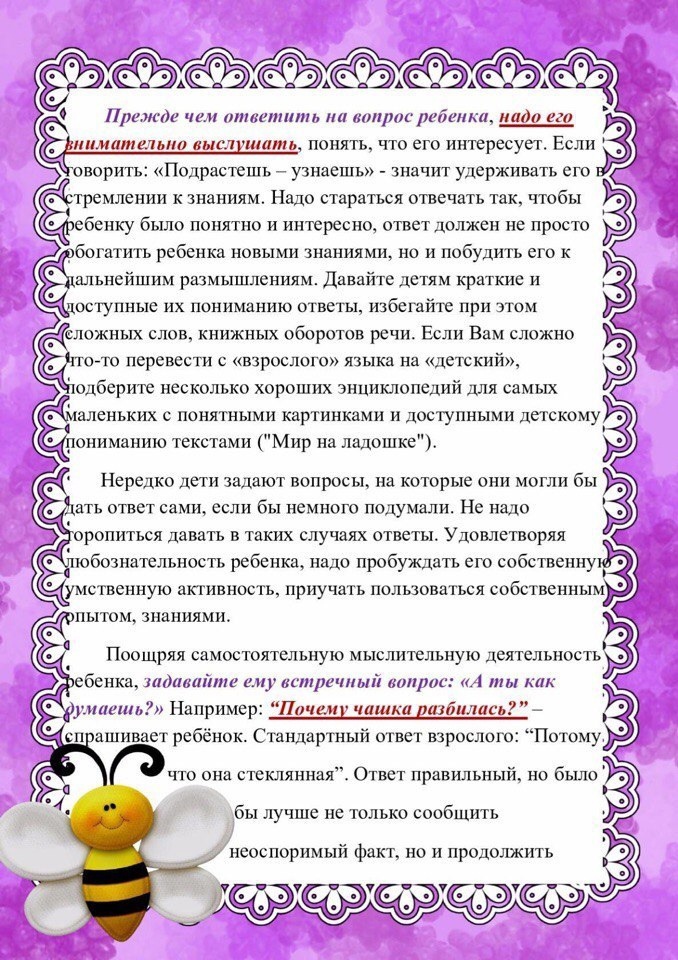 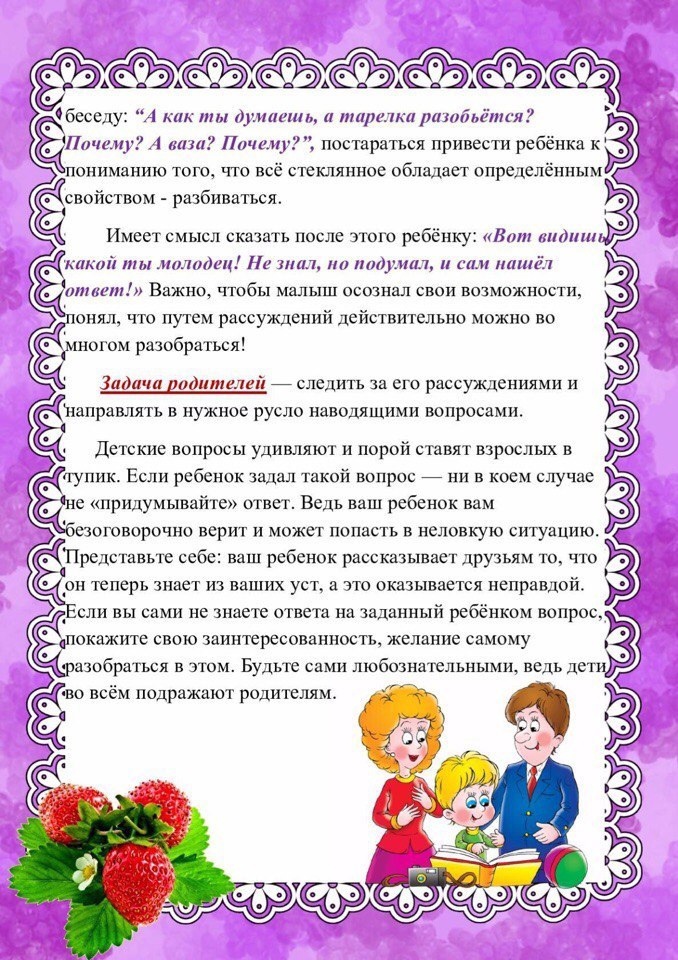 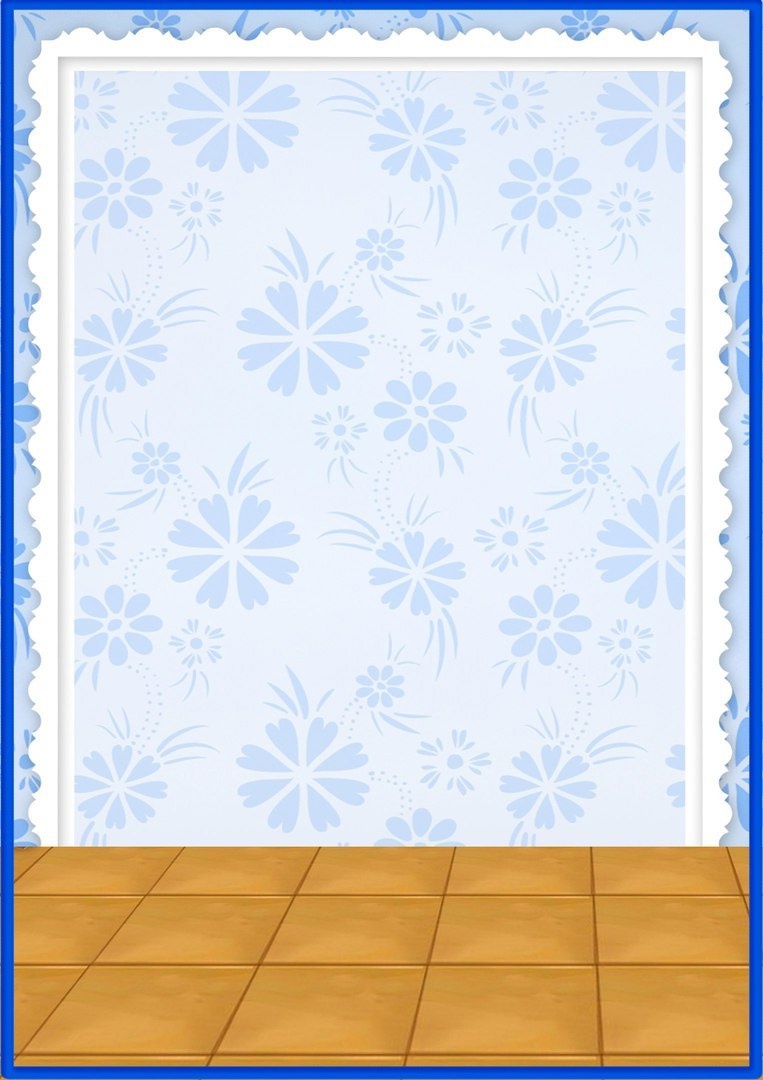 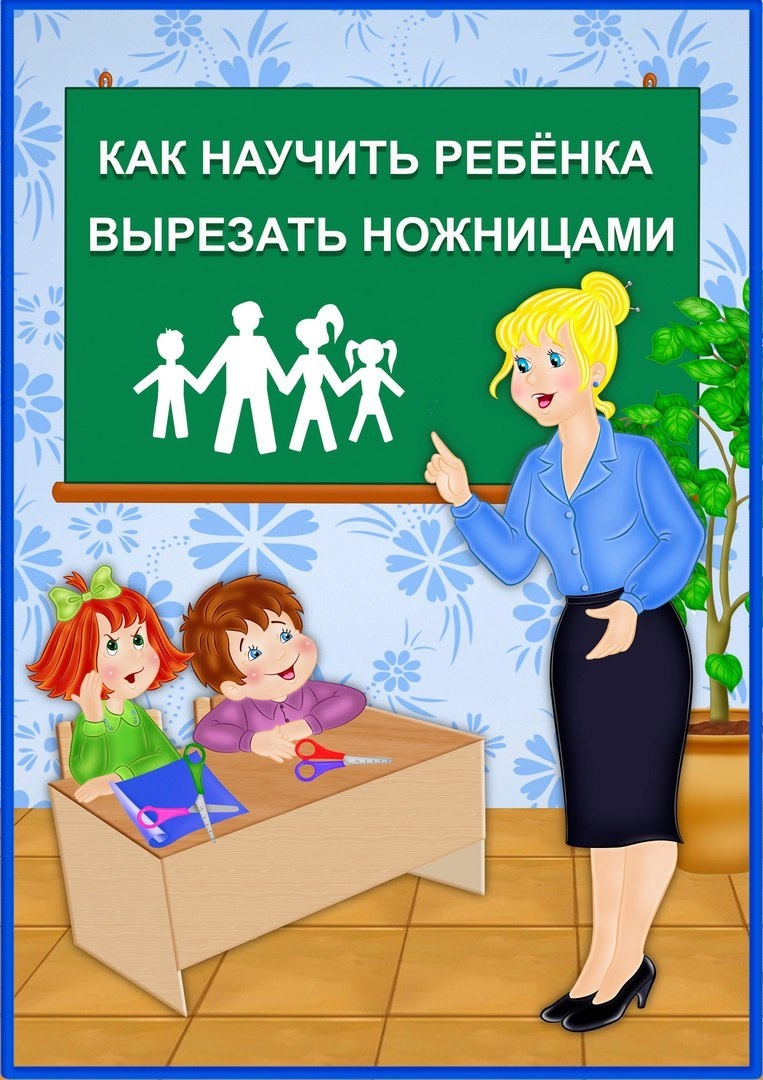 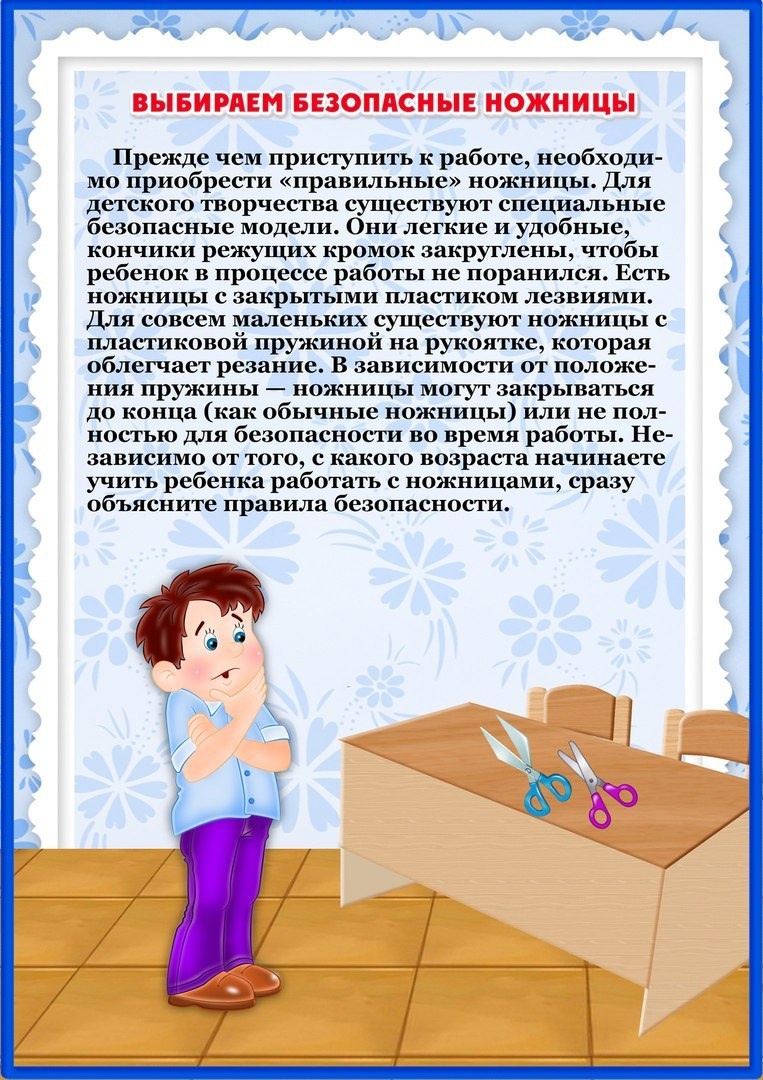 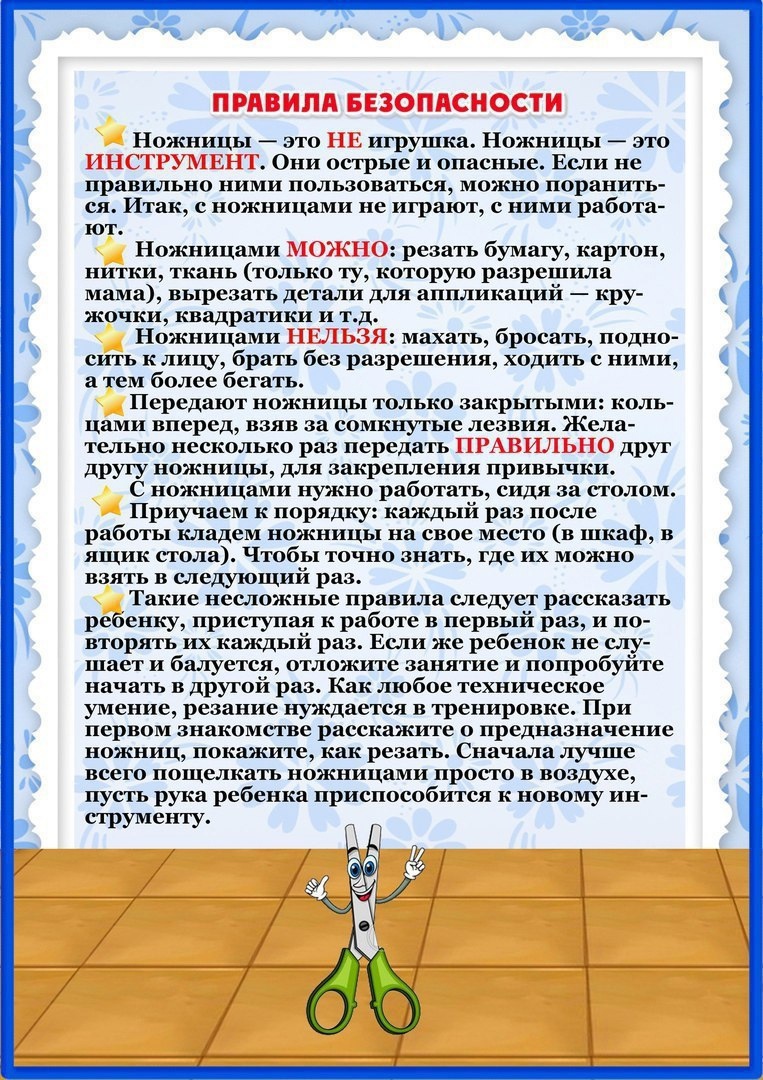 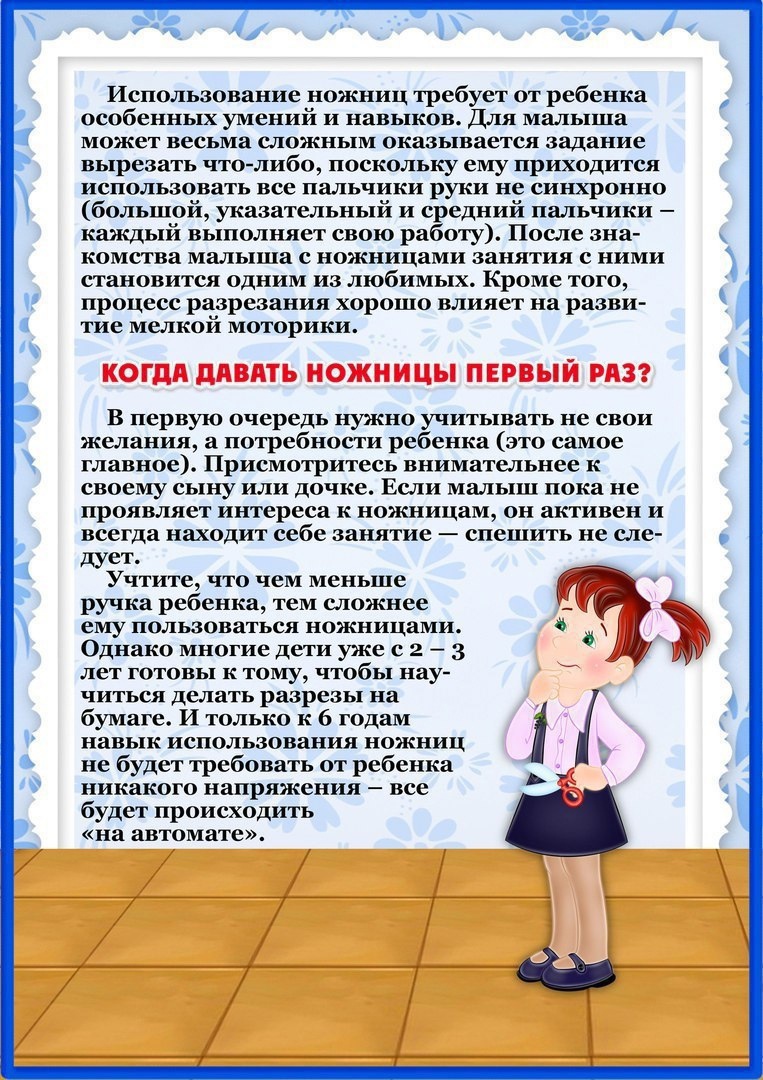 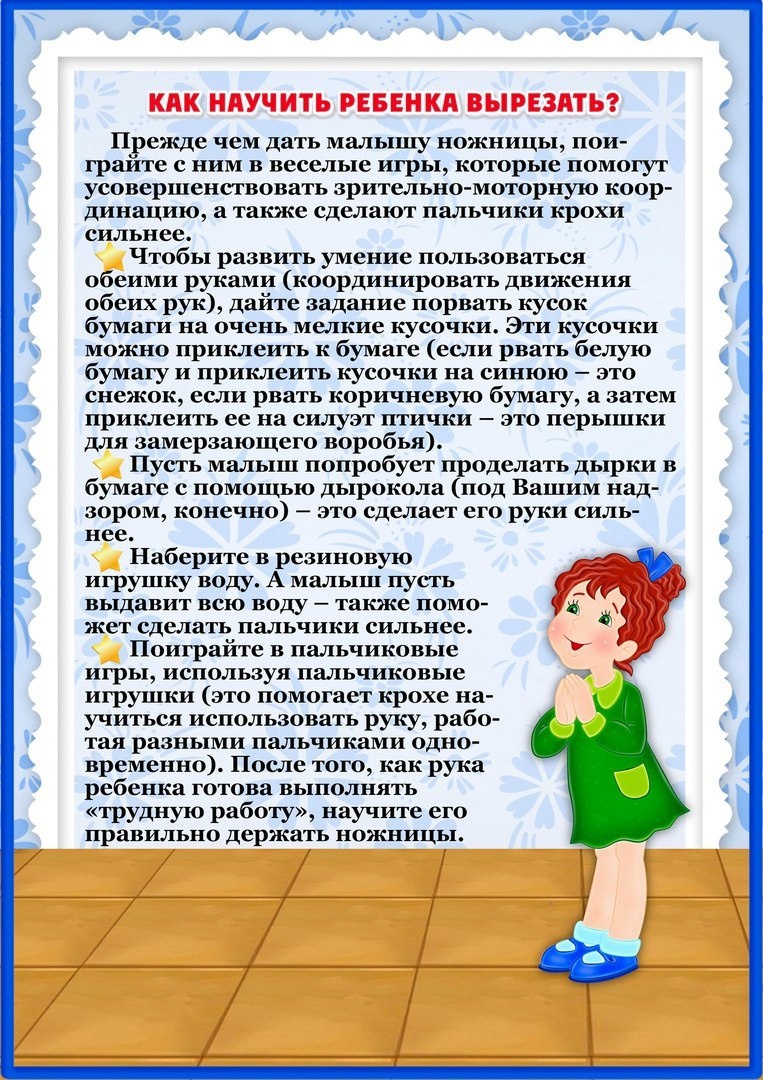 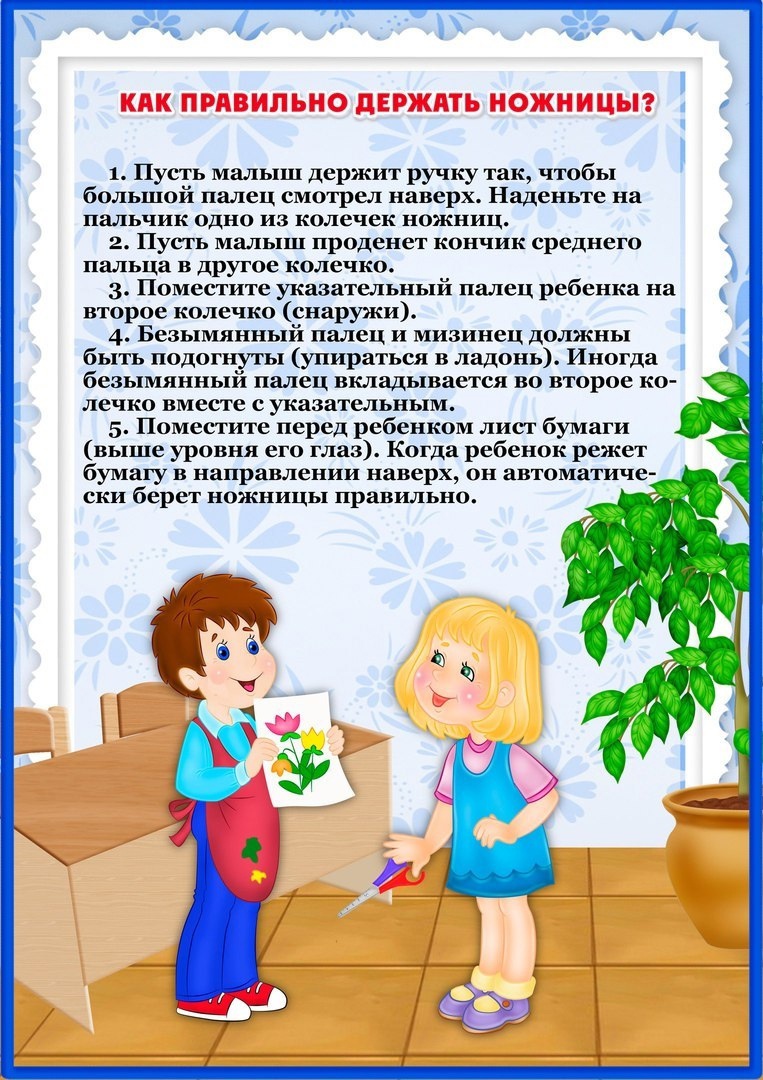 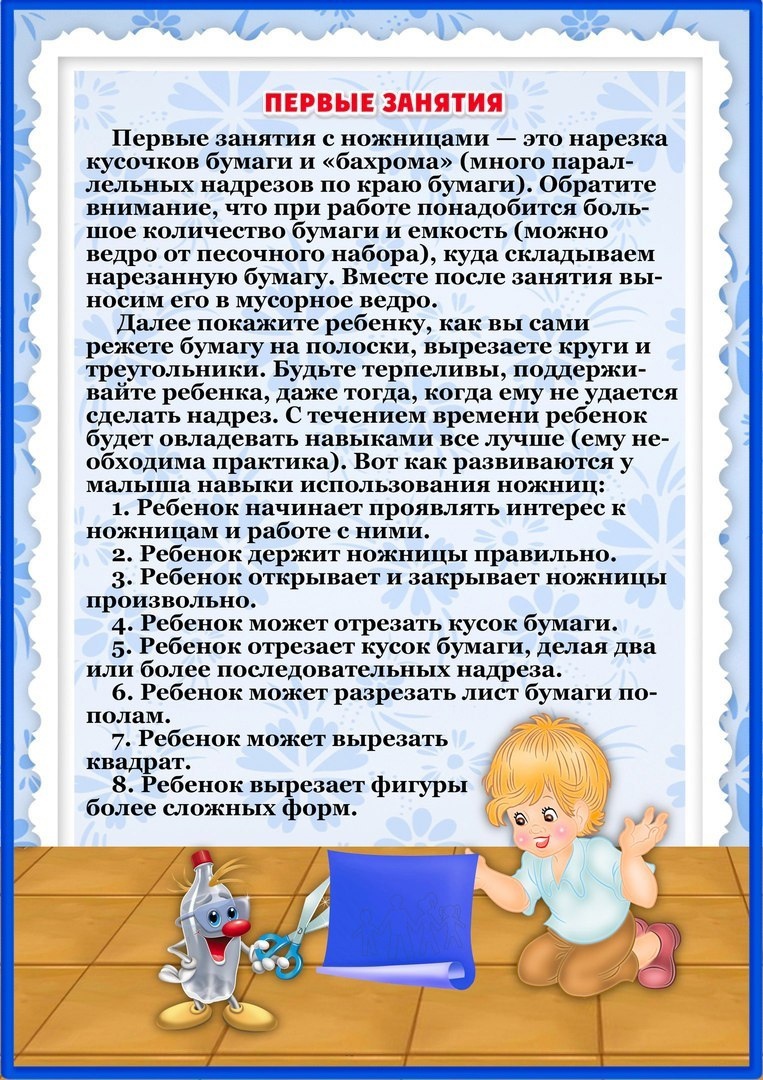 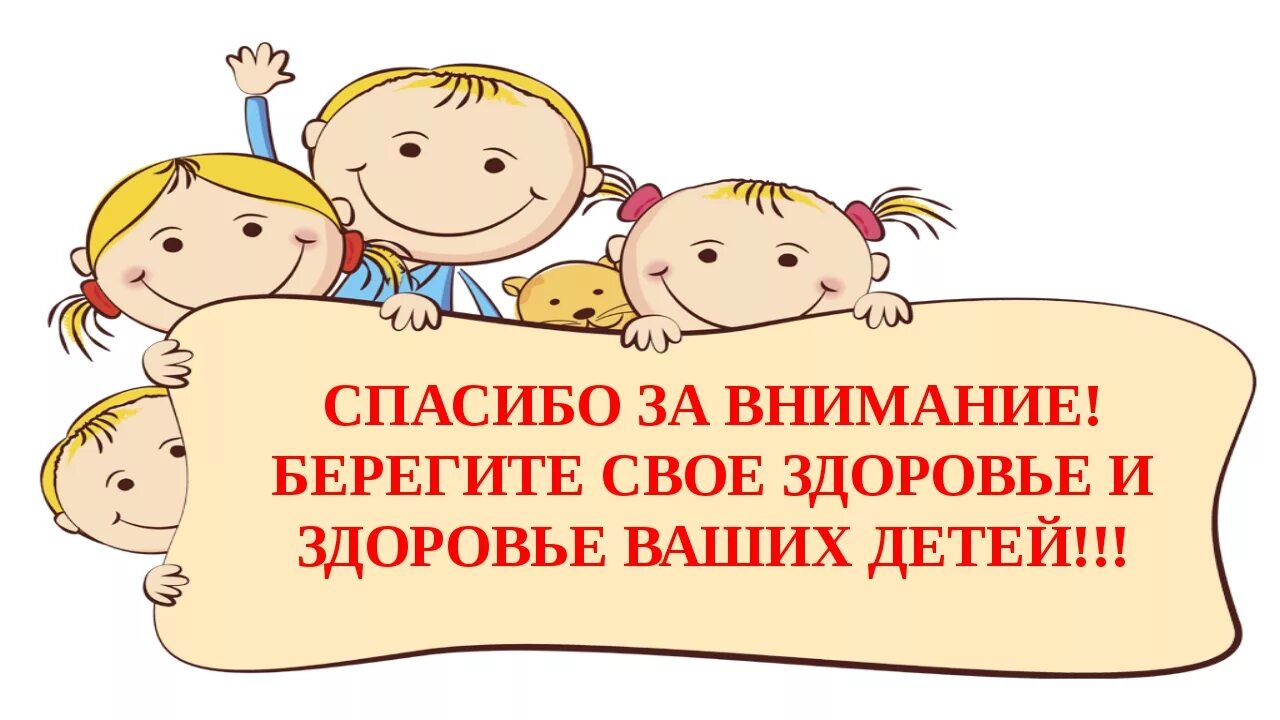